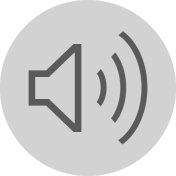 Today we are reading a book from Oxford Reading Tree.
The colour of the book that we are     reading today is Lilac.
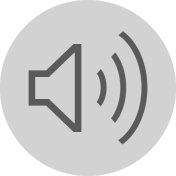 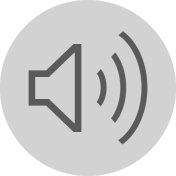 The title of the book is called           The Haircut
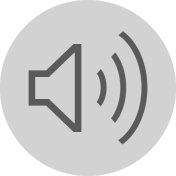 Oxford Owl for School and Home
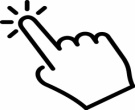 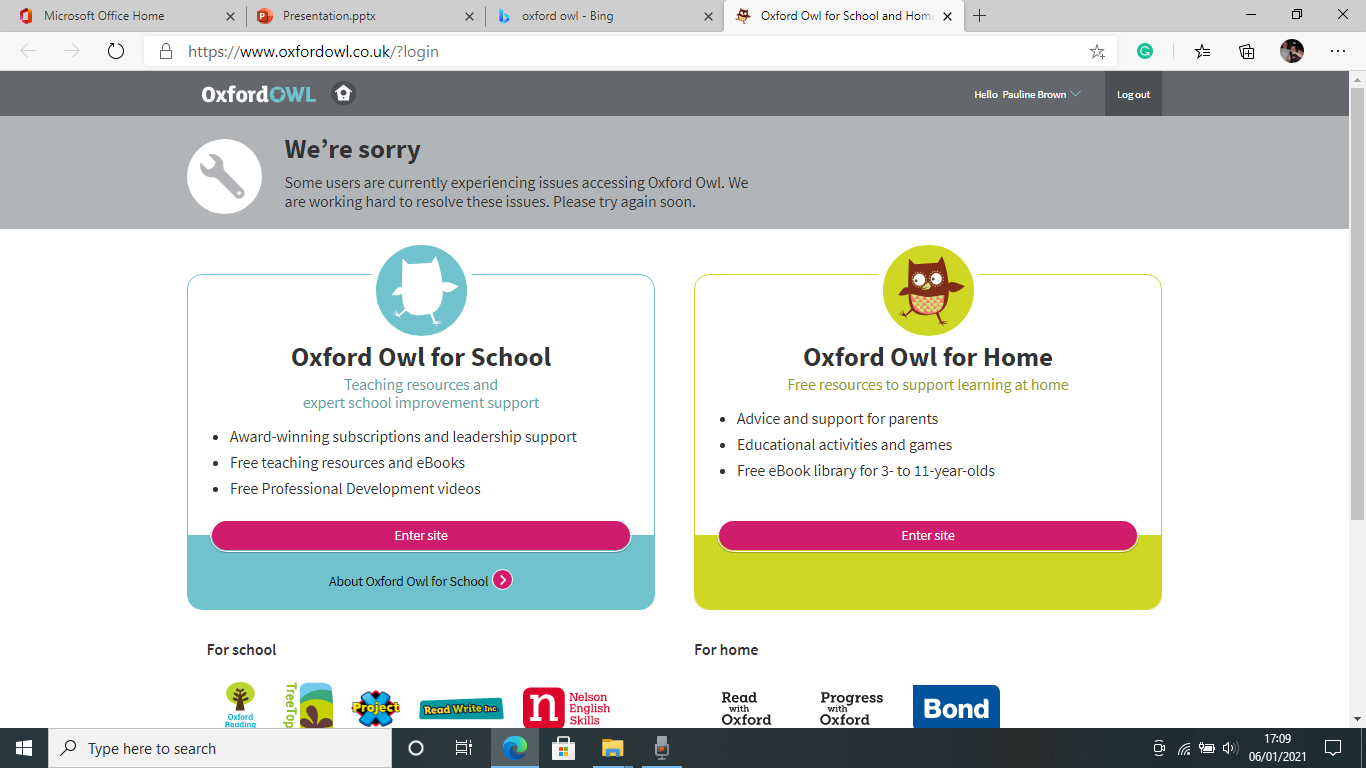 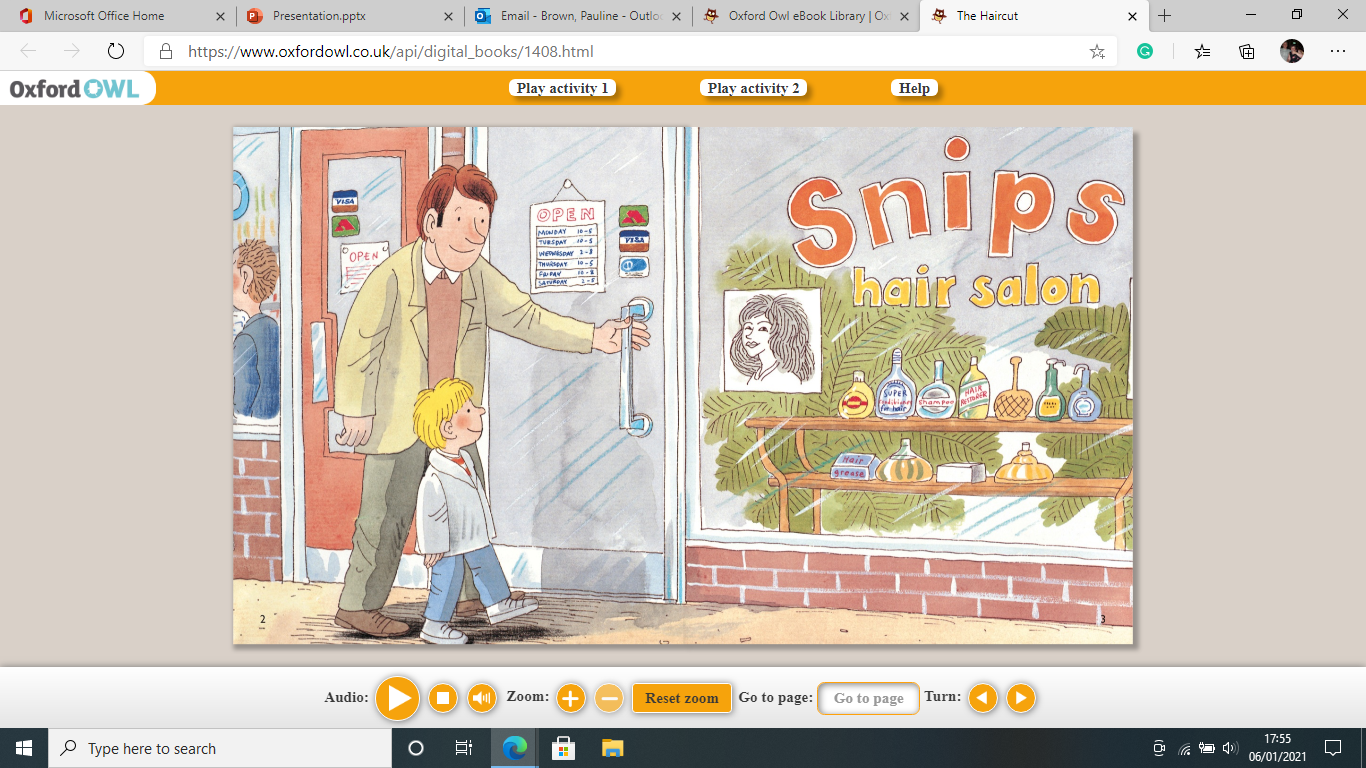 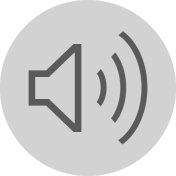 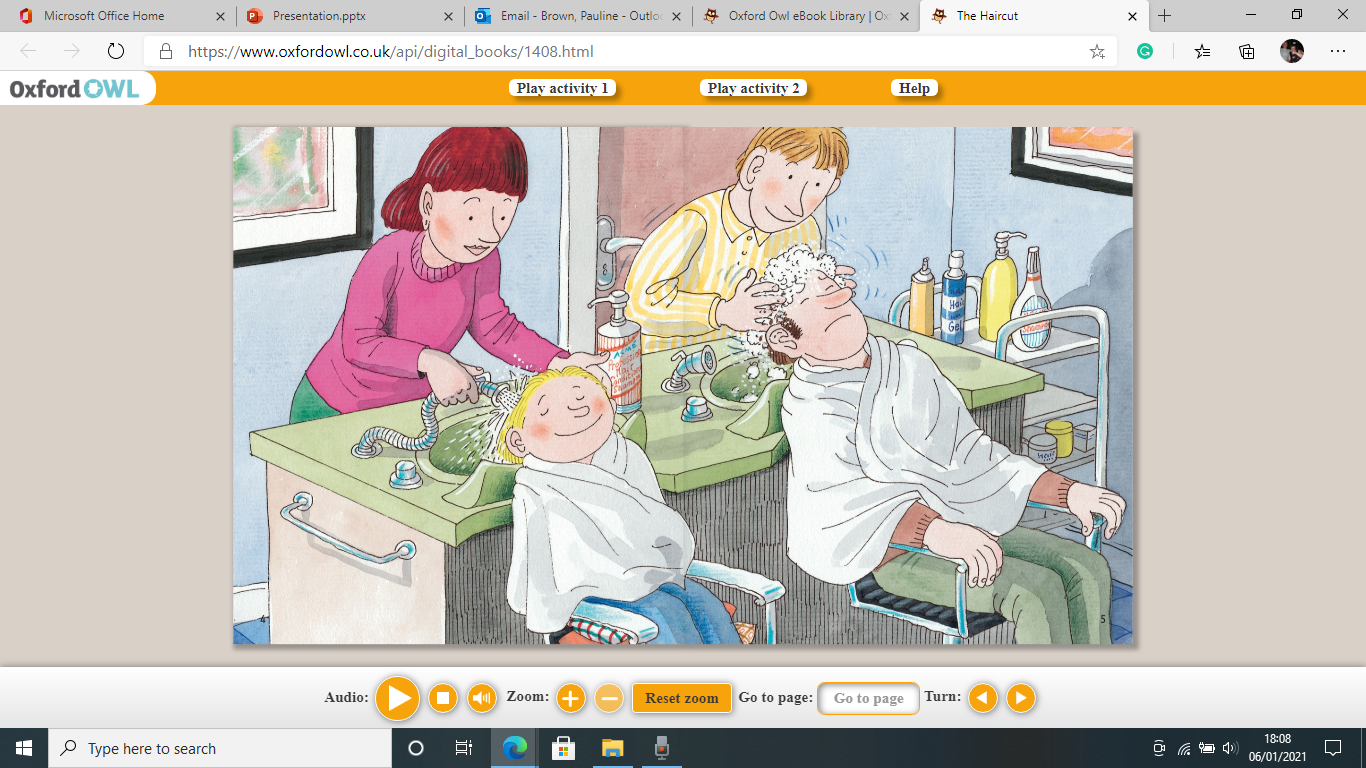 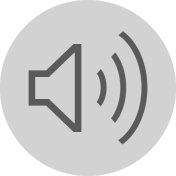 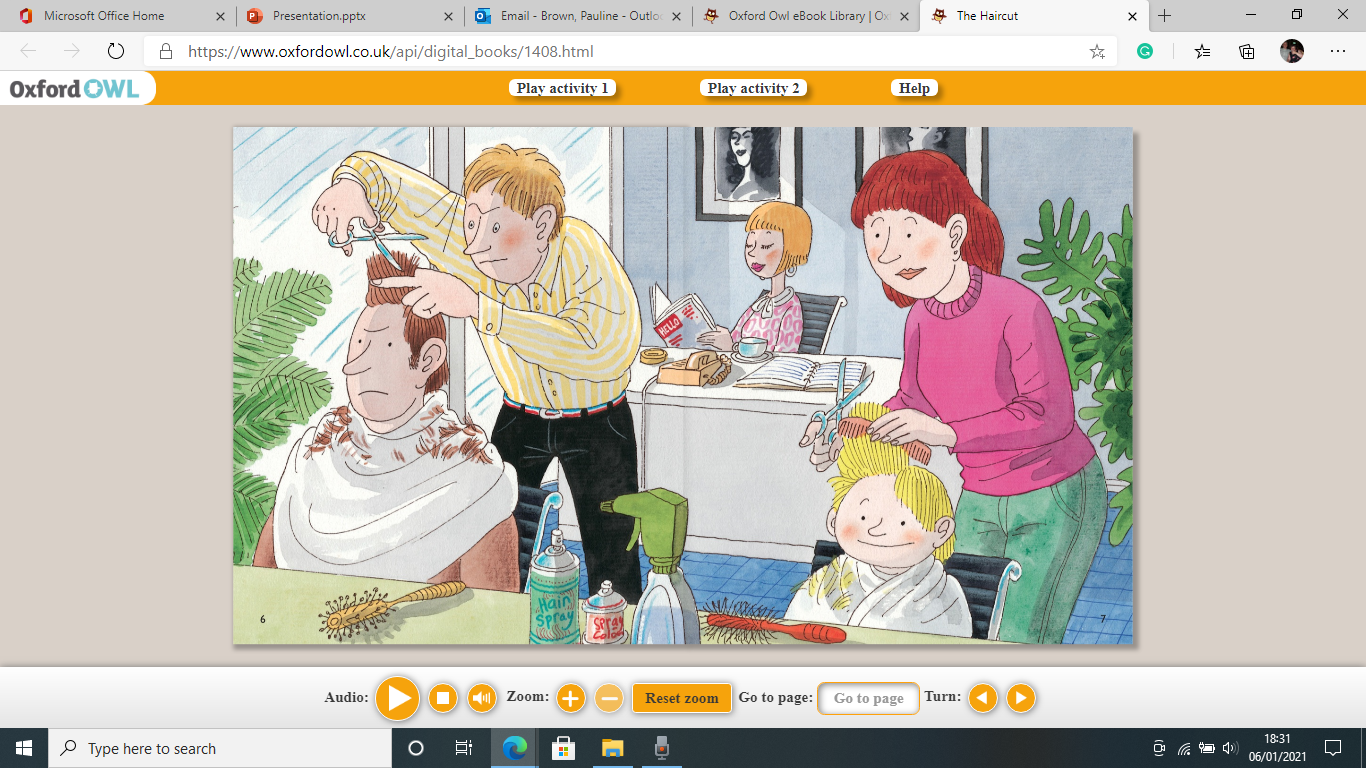 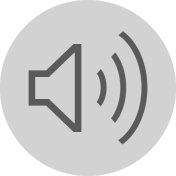 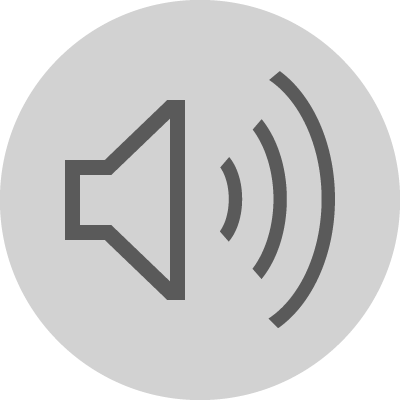